Eksperimentalne raziskave in modeliranje potresnega odziva zidanih konstrukcij
dr. Matija Gams
prof. dr. Miha Tomaževič
Zavod za gradbeništvo Slovenije
Vsebina
Uvod in namen raziskav
Opis preiskav in rezultati
Numerično modeliranje
Ugotovitve
Uvod in namen raziskav
Ključne lastnosti aeriranega avtoklaviranega betona (AAC) so:
Dobra toplotna izolativnost
Visoka požarna odpornost
Nizka gostota vendar nizka trdnost 
Preprostost gradnje
Nizke trdnosti vzbujajo nezaupanje glede uporabe materiala na potresnih območjih  
Z eksperimentalnimi preiskavami na potresni mizi smo želeli preveriti utemeljenost nezaupanja 
Rezultate raziskav smo uporabili za razvoj numeričnih modelov za simulacijo potresnega odziva
Raziskave je sofinancirala industrija (Xella Slovenija)
Opis preiskav
Konstrukcija
Tipični večetažni stanovanjski objekti
Preiskave se izvajajo v modelnem merilu (1:4)
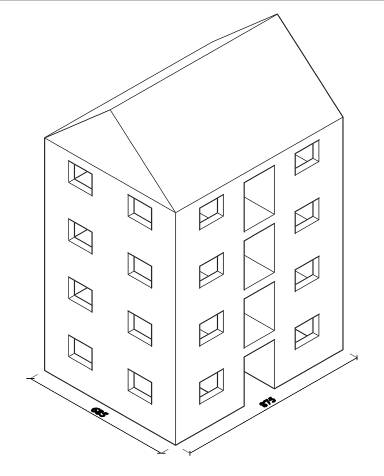 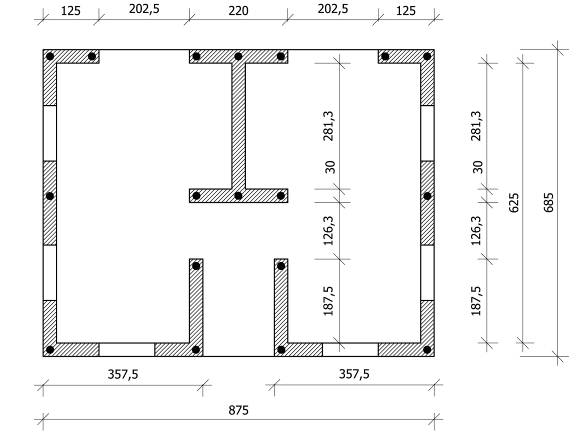 Etažna višina 2,50 m
 Debelina zidov: 30 cm
 Gradnja v sistemu povezanega zidovja
 Lokacije navpičnih zidnih vezi v skladu z Evrokodom 8
Opis preiskav
Modeliranje materialov
* interpolirano
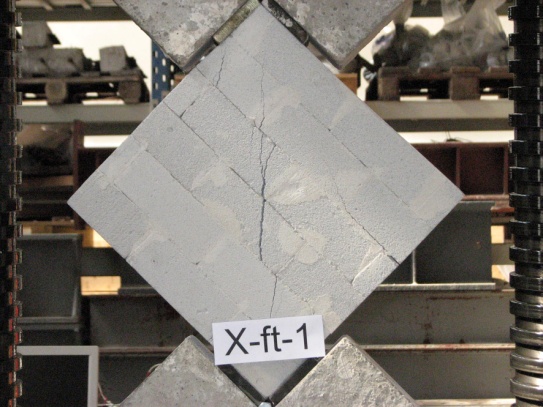 Material ne omogoča modeliranja po principu popolne modelne podobnosti
Opis preiskav
Potresna obtežba
Enokomponentno vzbujanje s potresno obtežbo
Akcelerogram iz Črnogorskega potresa leta 1979
 največji pospešek tal 0.43 g (Petrovac, Hotel Oliva, N-S)
Za polovico skrajšan zapis se razmeroma dobro ujema s spektrom Evrokoda 8 v območju nihajnih dob zidanih konstrukcij
Obtežba je modelno pomanjšana
Uspešna simulacija obtežbe
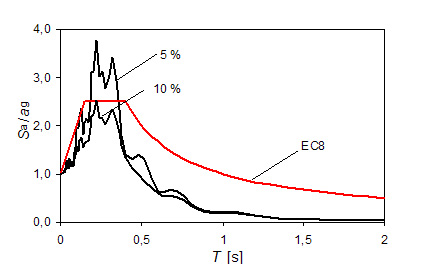 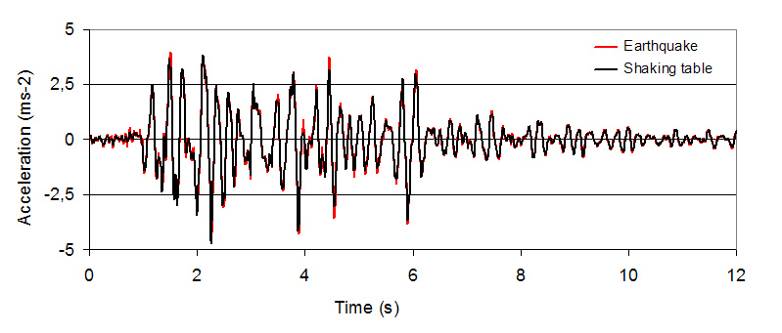 Opis preiskav
Preizkusi na potresni mizi
Model 2
Model 3
Opis preiskav
Odziv in porušitev konstrukcije
Prevladuje strižno obnašanje
Model 2
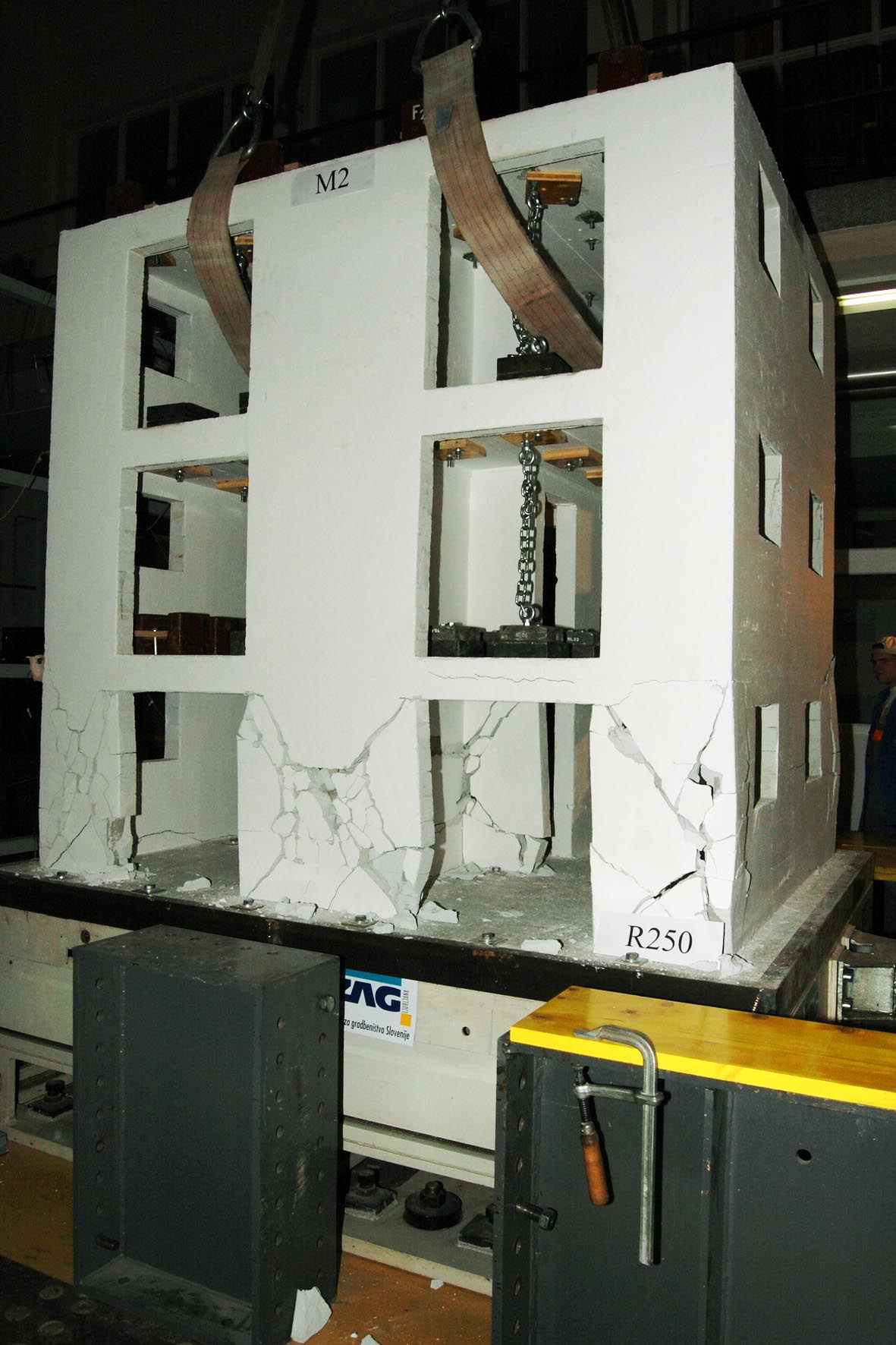 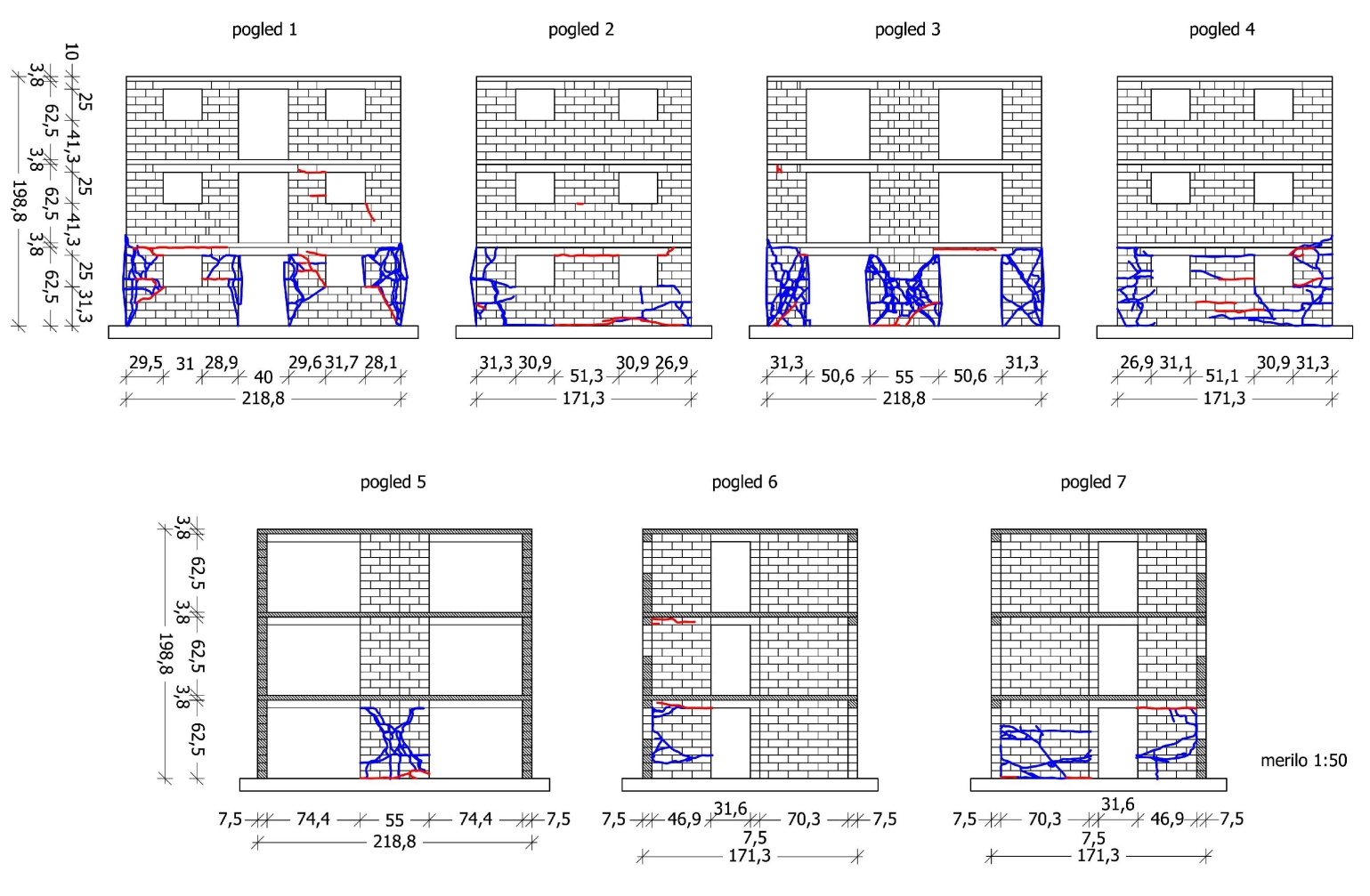 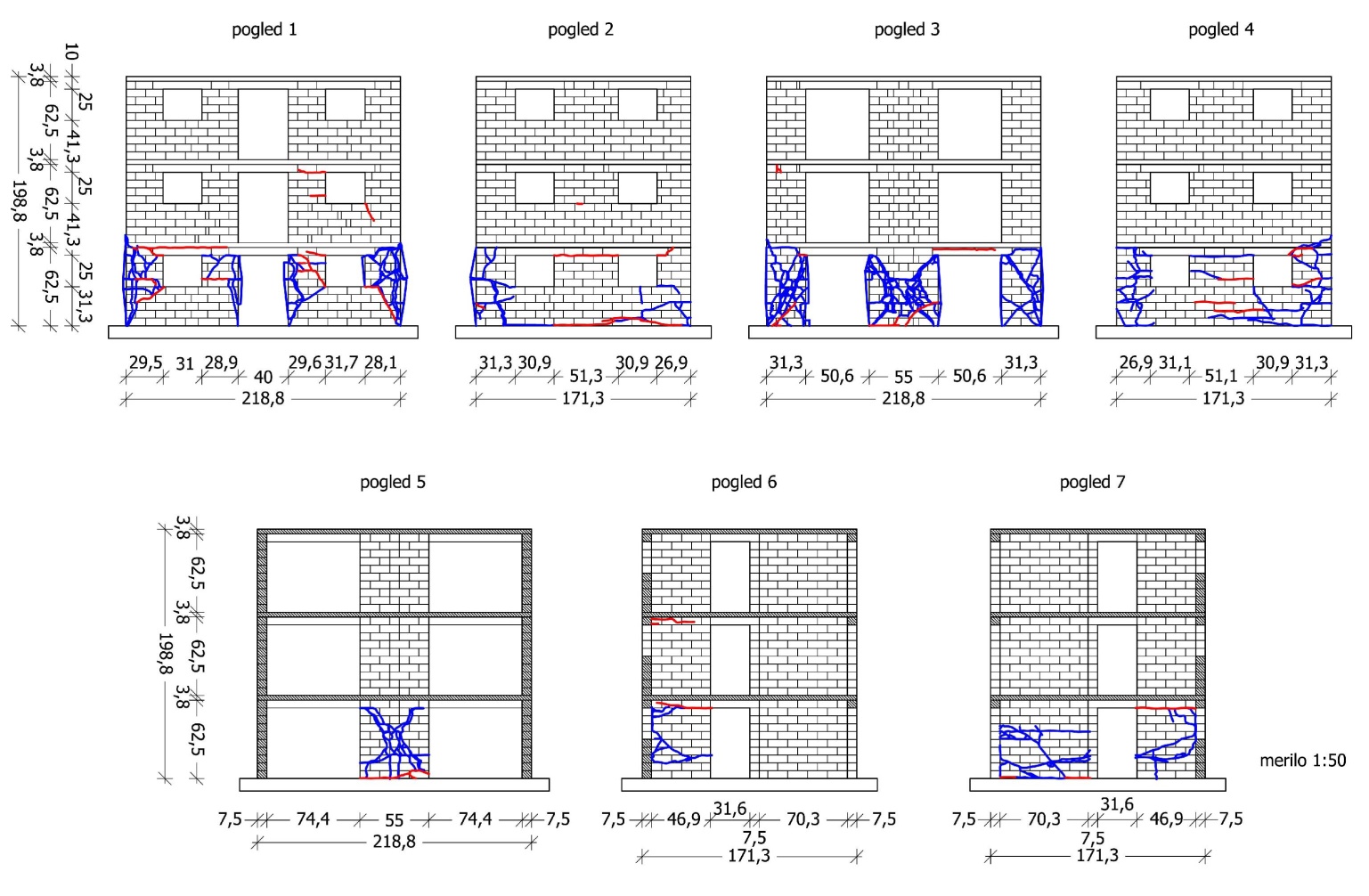 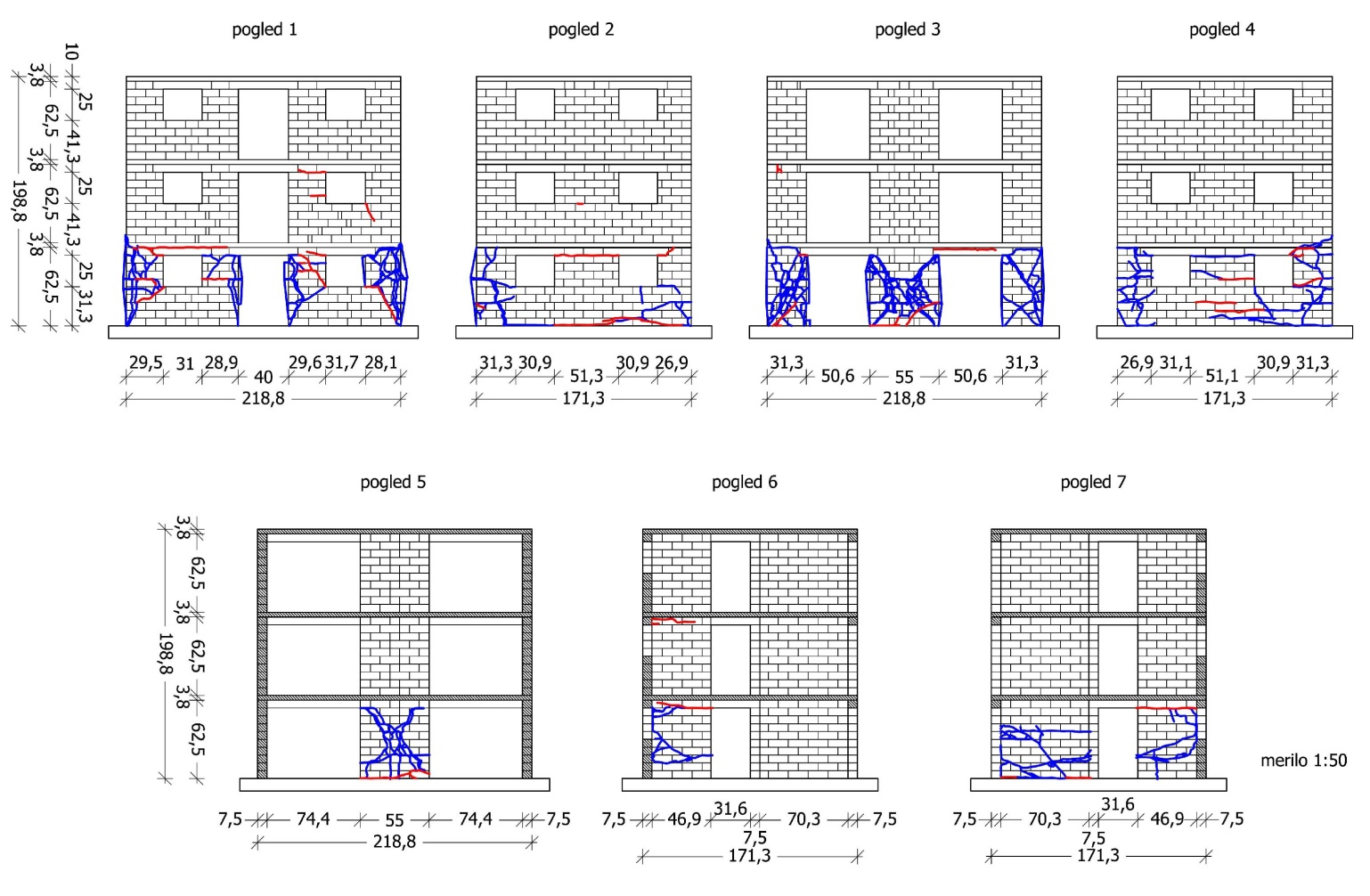 Model 3
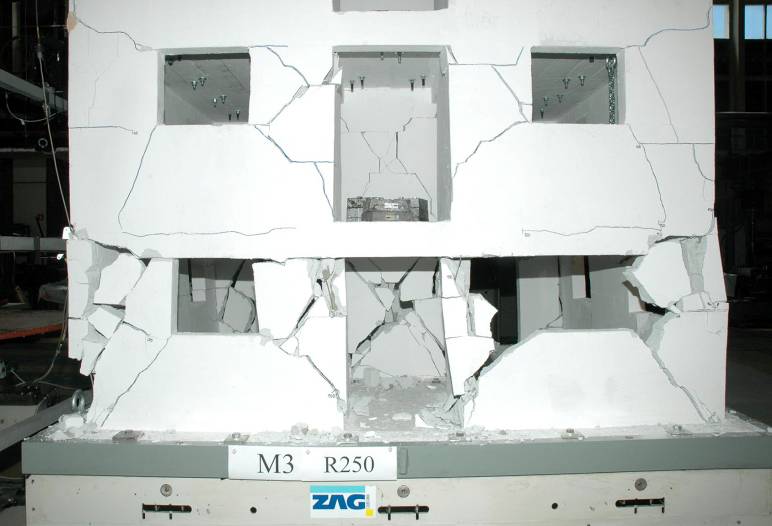 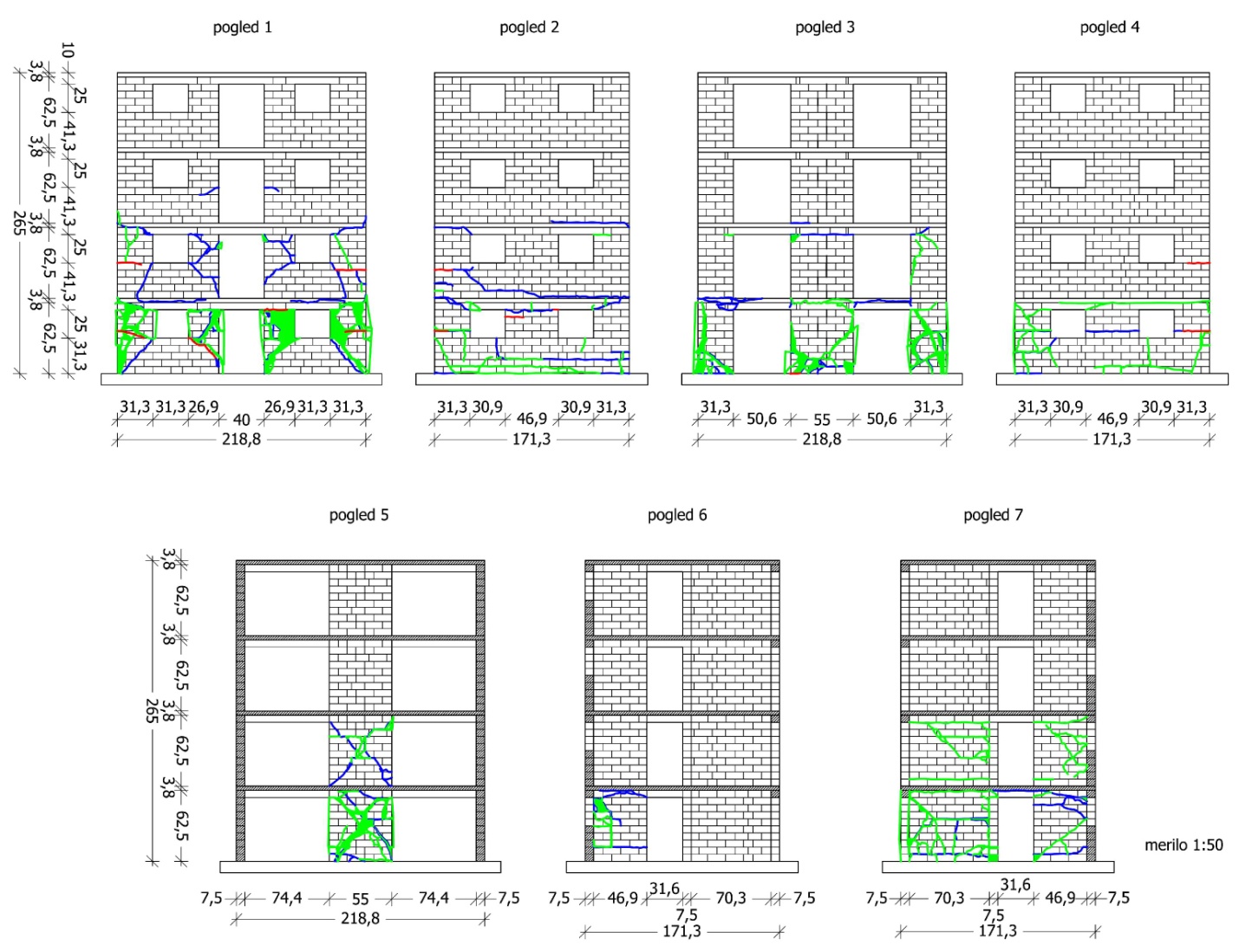 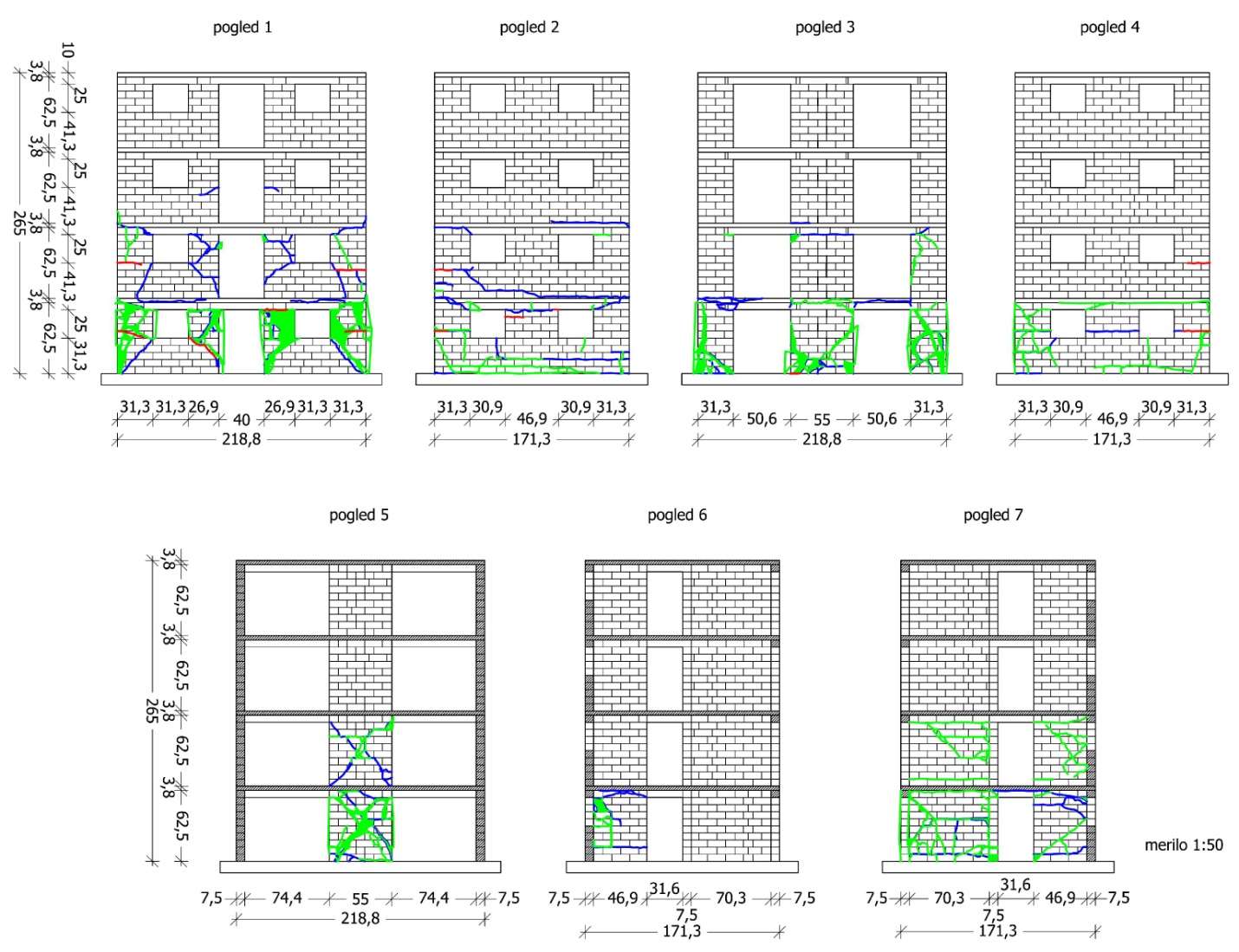 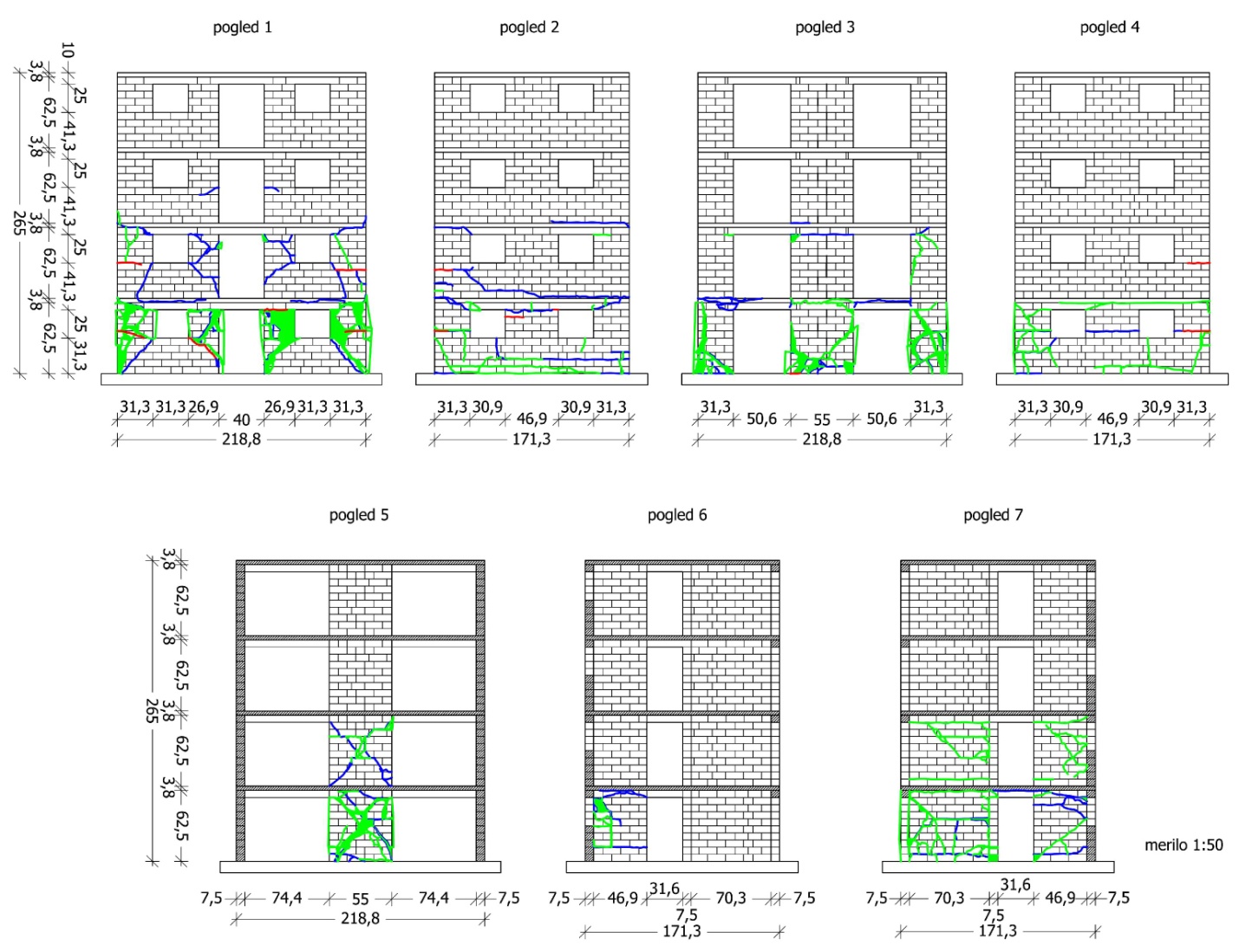 Numerično modeliranje
Dinamična analiza odziva konstrukcije na potresno obtežbo
Ovojnica odpornosti
Na ZAGu razvit program za potisno analizo zidanih konstrukcij (pushover)
Histerezna pravila z upoštevanjem degradacije nosilnosti ni togosti
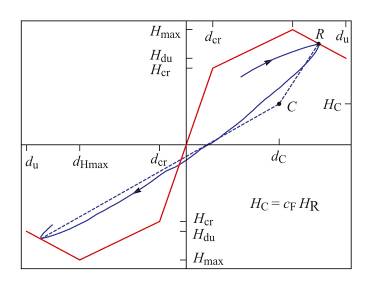 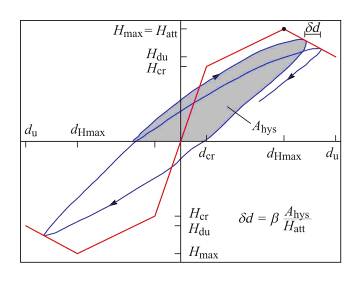 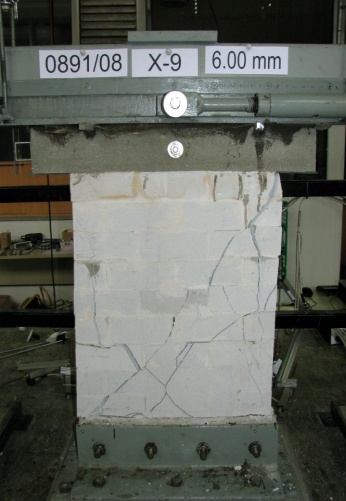 Numerično modeliranje
Dinamična analiza odziva konstrukcije na potresno obtežbo
Dobro ujemanje izmerjenih in izračunanih rezultatov
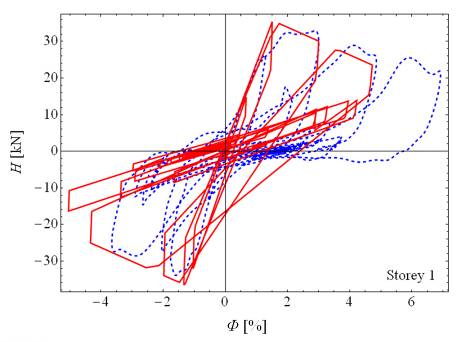 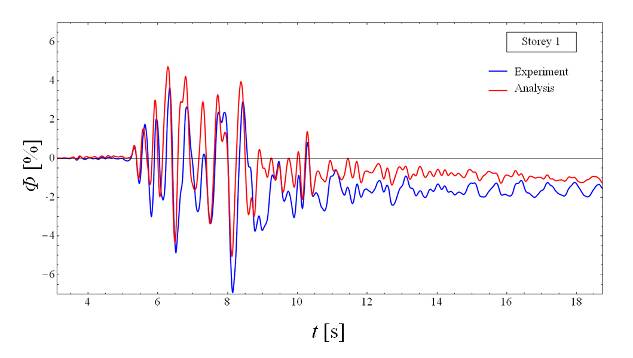 Zaključki
Ugotovili smo za zidano konstrukcijo pričakovano obnašanje med potresom (strižni odziv)
Kljub nizkim trdnostim osnovnega materiala  so potresna odpornost , kapaciteta pomikov in duktilnost zadostni
Rezultati so pokazali pomembno vlogo navpičnih zidnih vezi pri zagotavljanju potresne odpornosti
Odziv konstrukcije na potres se da z ustreznimi računskimi modeli simulirati z zadovoljivo  natančnostjo